Project 3: RemiX A STORY
HANNAH AVERY
BEAUTY & THE BEAST
RHETORICAL CHOICES
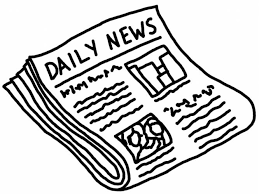 Purpose
Audience
Context 
Genre
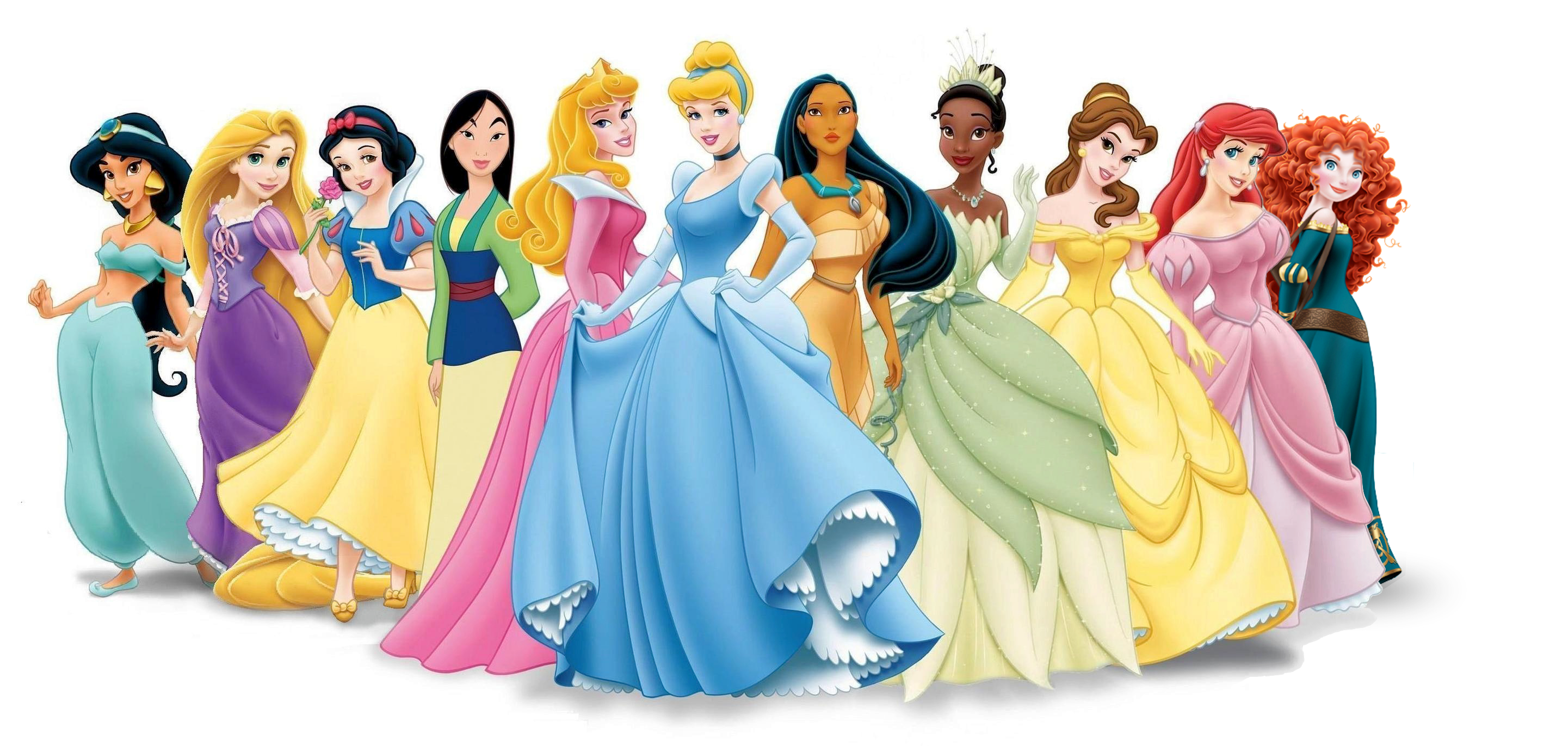 DESIGN
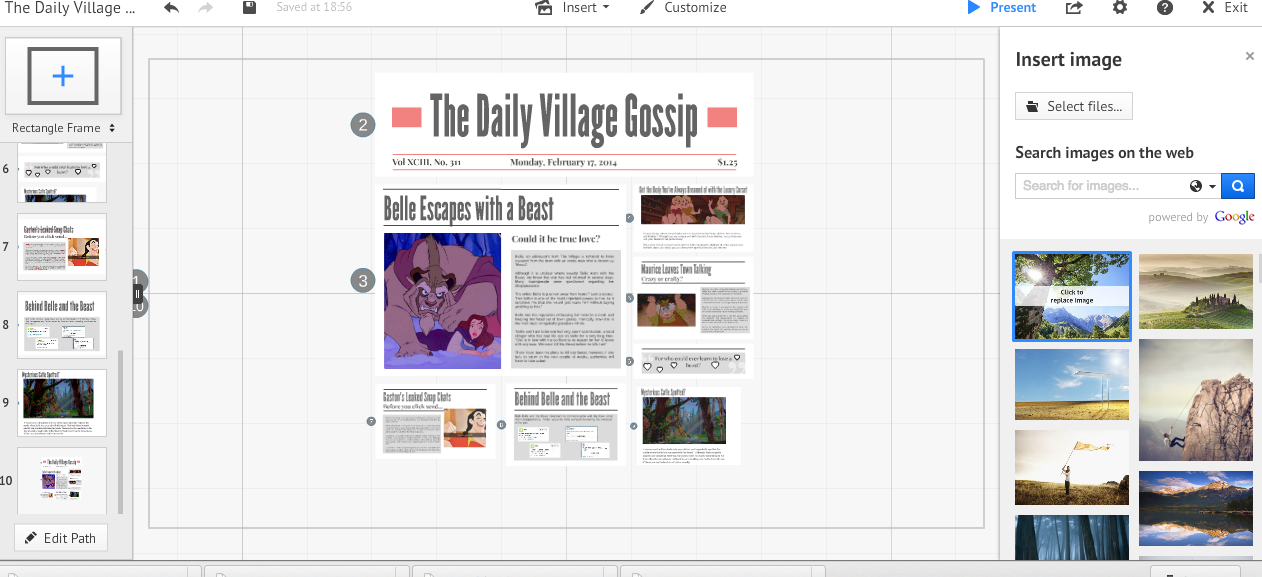 Emphasis
Alignment
Organization
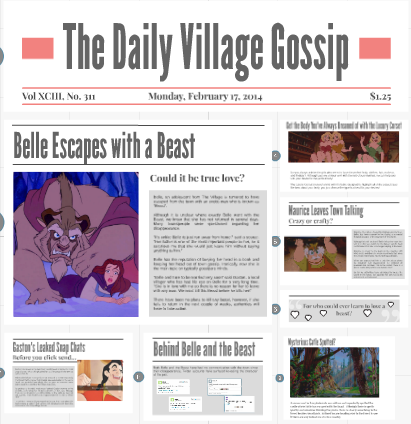 MODES OF COMMUNICATION
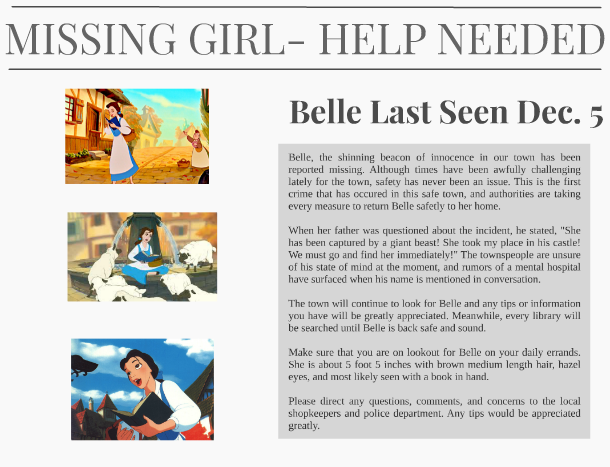 Spatial
Linguistic 
Visual
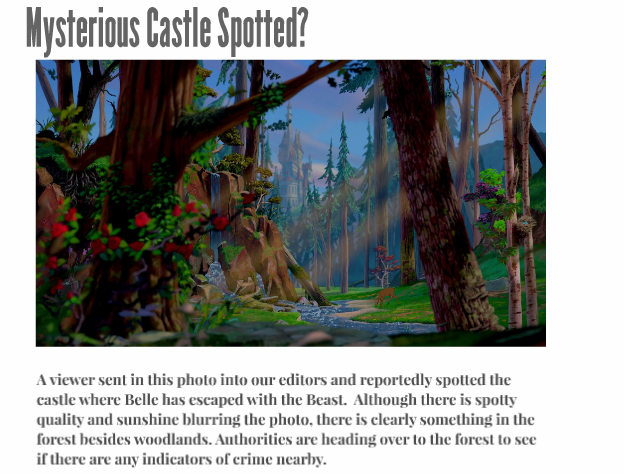 SUCCESSES, CHALLENGES & RISKS
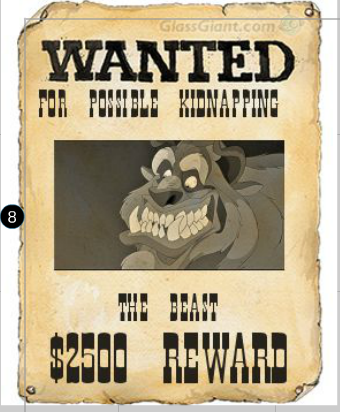 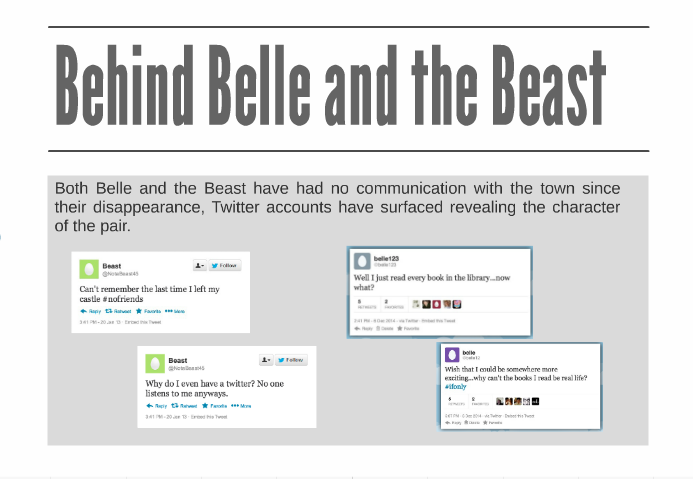 SOURCES
Ballroom dance: www.Confusedmatthew.com   
Belle Sees Prince: www.fanpop.com 
Scary Teeth: www.aahabershaw.wordpress.com 
Belle and Gustan: www.tom1st.com 
Belle Reading: www.movieguide.org 
Gaston Muscles: www.earnthis.net 
Three Girls: www.blogs.disney.com 
Gaston Drowned: www.fanpop.com 
Beast Defending Belle: www.atomoicthinktank.com 
Gaston Open Arms: www.huffingtonpost.com 
Library Picture: crunchingsandmunchings.wordpress.com 
Belle with Goats: imgkid.com